Free Speech in the COVID-19 Era
October 4, 2023
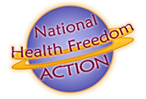 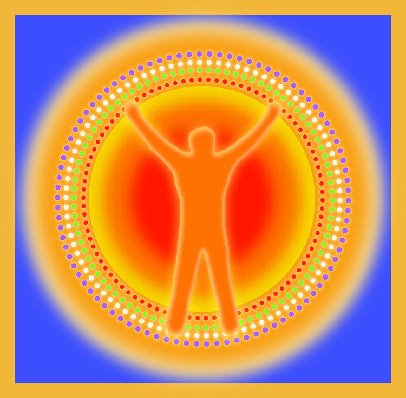 Steven O’Connor JDStaff Attorney
National Health Freedom Coalition
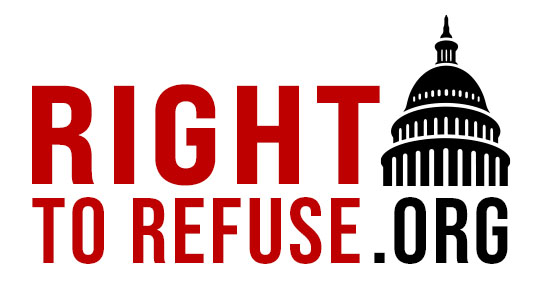 NHFC and NHFA
PMB 218,  2136 Ford Parkway,  St. Paul, MN  55116-1863
www.nationalhealthfreedom.org  
E-mail: info@nationalhealthfreedom.org
Defending Free Speech in the COVID-19 Era: Challenges and Successes
Free speech in the health freedom arena has been under attack for many years, but this phenomenon has exploded in the COVID-19 era, with many forms of radical censorship being applied. 
 
Doctors have lost their licenses and certifications for daring to critique lockdowns, vaccines, and other measures.
 
Even search engines offer carefully crafted results bolstering official truth.
 
Likewise, the news also curates what we are allowed to hear. 
 
Herein we look at some issues that highlight this current state of affairs in Social Media, Doctors’ Free Speech, and Antitrust law.
Free Speech During COVID-19 Regime: A Worldwide Problem


“At least 83 governments worldwide have used the Covid-19 pandemic to justify violating the exercise of free speech and peaceful assembly, Human Rights Watch said today. Authorities have attacked, detained, prosecuted, and in some cases killed critics, broken up peaceful protests, closed media outlets, and enacted vague laws criminalizing speech that they claim threatens public health. The victims include journalists, activists, healthcare workers, political opposition groups, and others who have criticized government responses to the coronavirus.”
Human Rights Watch February, 2021
Manufacturing, Selling, Marketing or 
Making Health Claims of Homeopathic Remedies
Social Media Censorship

Social media is a modern town square. Can media firms censor our speech? May the government censor these platforms?
Manufacturing, Selling, Marketing or 
Making Health Claims of Homeopathic Remedies
Case Study: Missouri v. Biden, Government 
may not Coerce Social Media Firms to Remove Content

This is a huge case which put restrictions on government contacts with social media firms, based on a track record of coercive actions. 

And threats can be implied; one appeals Judge at oral arguments compared government actions to the Mafia: 

“That’s a nice social media company you have there, I’d be a shame if anything happened to it.”
Case is now on hold with a tangled procedural history: 

July 4, 2023: District Court grants preliminary injunction against Biden administration.

September 8, 2023: US District Court of Appeals for the Fifth Circuit mostly upheld the decision. Puts brief stay on injunction to allow government to appeal.

September 14, 2023: US Supreme Court took up case, extended stay on injunction to September 22. 

September 22, 2023: US Supreme Court extends stay to September 27. 

September 26, 2023: Court of Appeals for the Fifth Circuit jumps back in and orders government to respond to plaintiffs’ Petition for Panel Rehearing (to add more officials to injunction order). Injunction now stayed until Rehearing complete.
Doctors’ Speech

There is a nationwide problem, pre- and post-COVID: Doctors can be subject to discipline for expressing views different from the mainstream narrative that tends to support a “standard of care.” 

The latter is often dictated by federal agencies and financial interests, rather than the good judgment of highly educated and trained doctors providing care specific to their patient and open to integrative, traditional, and alternative medicine with its many methods and approaches.
Case Study: California’s AB2098 Restricting Physicians’ Free Speech


California’s AB 2098 was an attempt to strengthen the already-existing power to control physicians’ speech. This misinformation law punished doctors who varied from “the contemporary scientific consensus” on COVID-19 issues. The bill was signed into law in September 2022.
On January 25, 2023, Judge William B. Shubb of the US District Court in California overturned this law, saying: 

"Defendants argue that while the scientific consensus may sometimes be difficult to define, there is a clear scientific consensus on certain issues — for example, that apples contain sugar, that measles is caused by a virus, or that Down’s syndrome is caused by a chromosomal abnormality."
Manufacturing, Selling, Marketing or 
Making Health Claims of Homeopathic Remedies
"However, AB 2098 does not apply the term 'scientific consensus' to such basic facts, but rather to COVID-19 — a disease that scientists have only been studying for a few years, and about which scientific conclusions have been hotly contested. COVID-19 is a quickly evolving area of science that in many aspects eludes consensus," Shubb noted.  


Shubb also said that the law’s definition of misinformation is “grammatically incoherent” and unconstitutionally vague. Shubb put the law on hold, and then under SB815, California’s legislature has repealed AB2098 pending governor’s approval.
Antitrust: Another Angle on Protecting Speech; Putting Checks on the Fact-Checkers
Manufacturing, Selling, Marketing or 
Making Health Claims of Homeopathic Remedies
Antitrust is not a First Amendment issue, but instead it provides a way to challenge private parties restricting the speech of others. 

Under Antitrust principles, if economic actors with large market shares collude to harm the business of lesser competitors, it may be illegal.
In a Complaint filed in January 2023, content creators sued the “Trusted News Initiative,” a project of The Washington Post, BBC, AP, and Reuters, for conspiring to decide what should be allowed on social media and communicating these directions to the big platforms. 


The case was brought by CHD; RFK, Jr.; TrialSite, Inc.; Dr. Mercola; Ty and Charlene Bollinger; and others. This case is in an early stage, but it shows that there are creative ways to defend free speech, especially medical information.
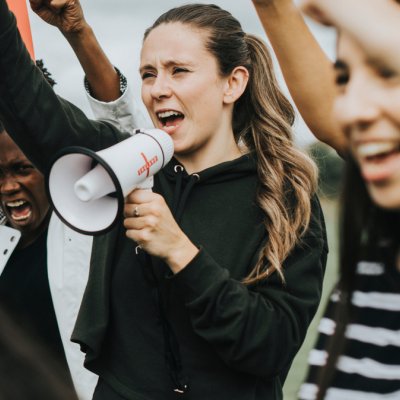